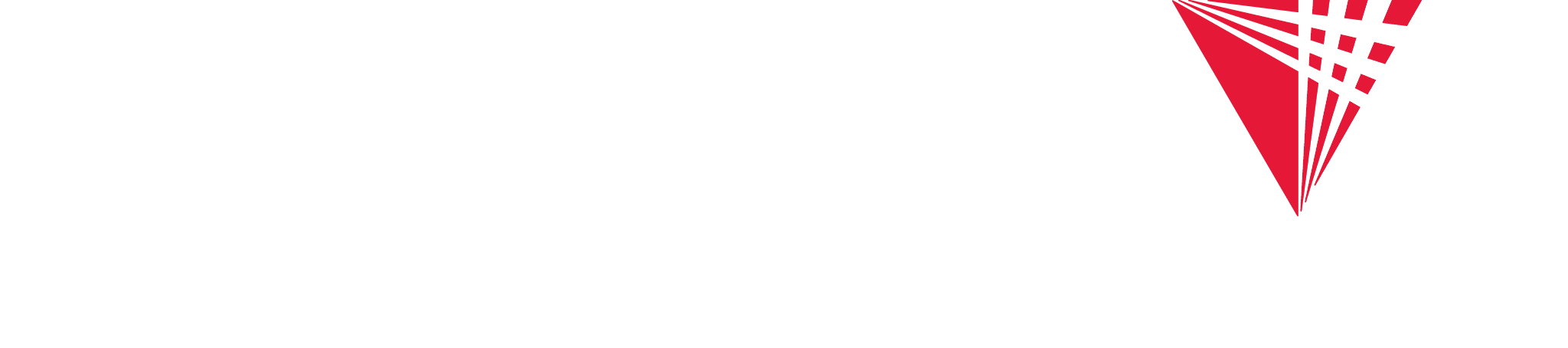 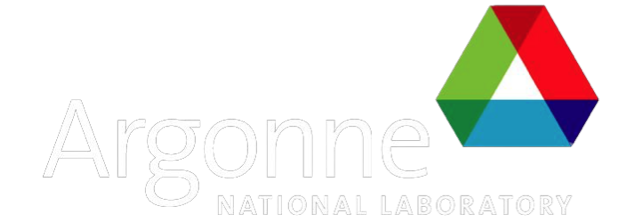 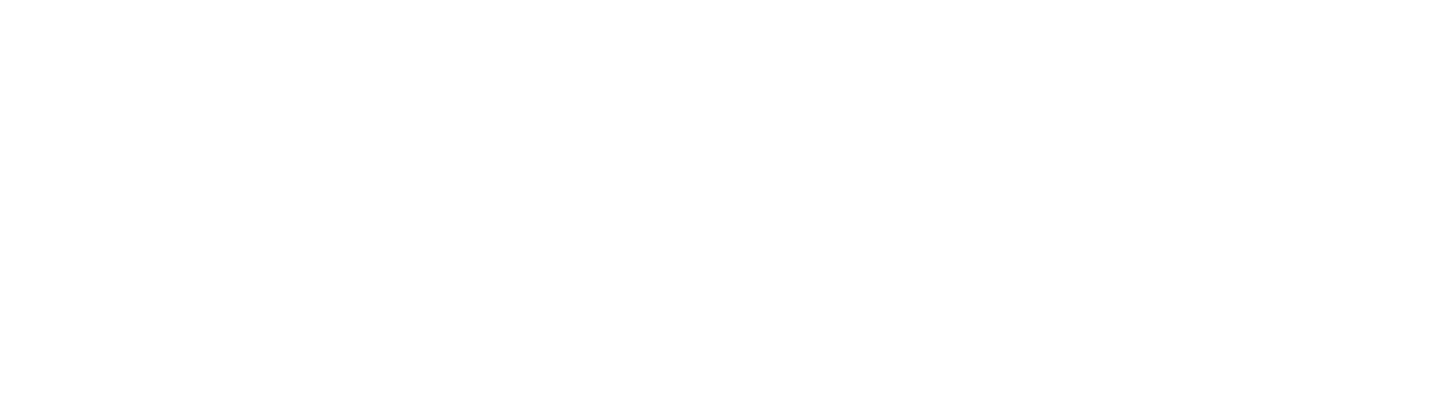 Viper: A High-Performance I/O Framework for Transparently Updating, Storing, and Transferring Deep Neural Network Models
Jie Ye1, Jaime Cernuda1, Neeraj Rajesh1, Keith Bateman1, 
Orcun Yildiz2, Tom Peterka2, Arnur Nigmetov3, Dmitriy Morozov3, Xian-He Sun1, Anthony Kougkas1, Bogdan Nicolae2

1 Illinois Institute of Technology
2 Argonne National Laboratory
3 Lawrence Berkeley National Lab
Increasing Requirement of DL in Scientific Workflows
Deep Learning (DL) has been employed at least partially in many scientific workflowsc
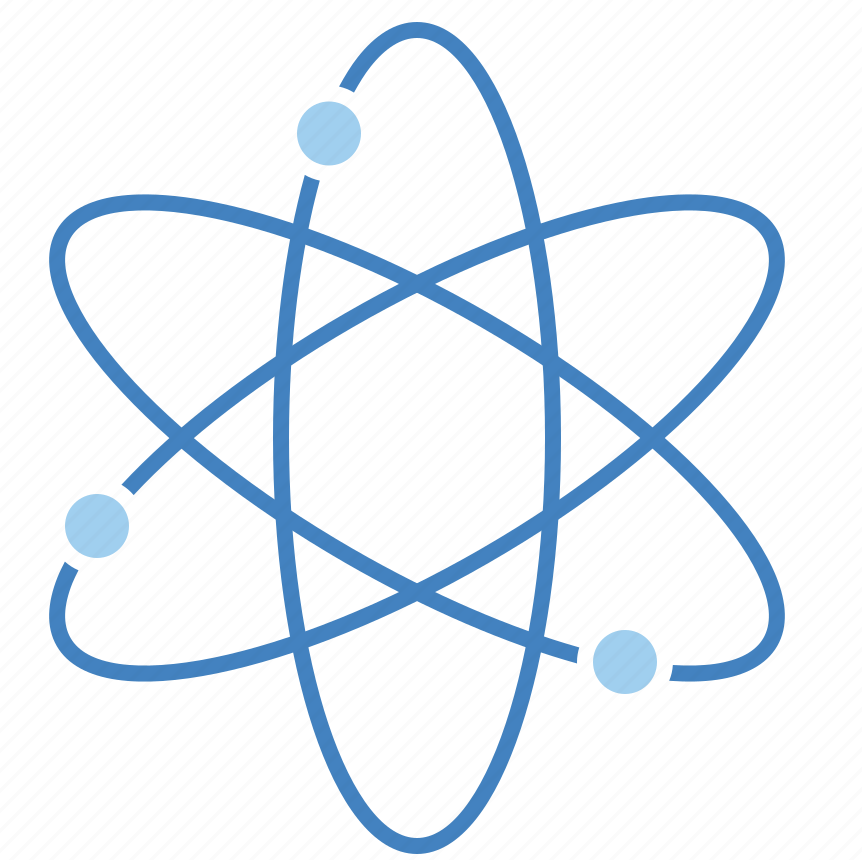 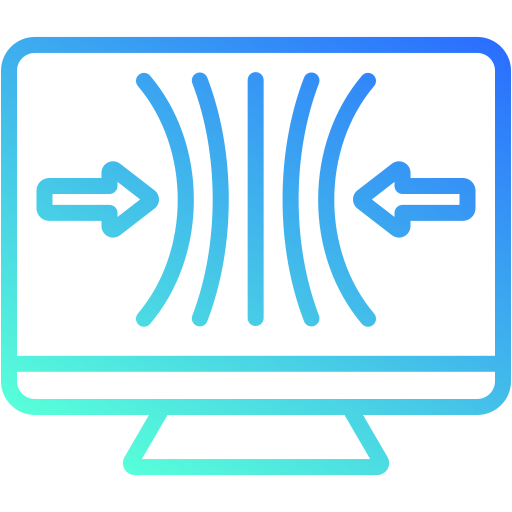 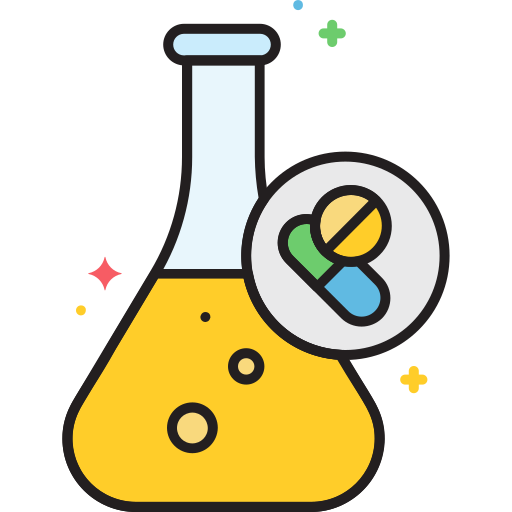 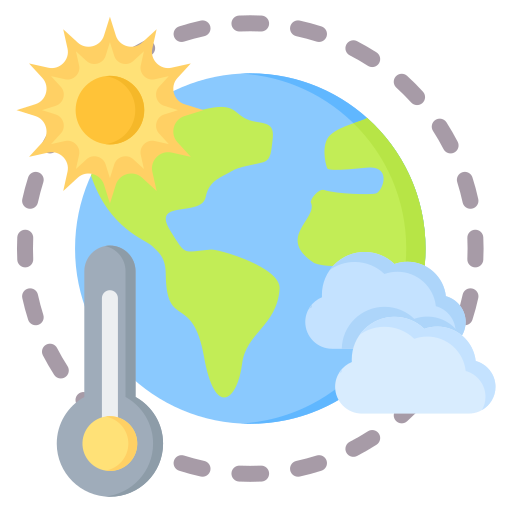 Climate Modeling
Particle Physical 
Simulations
Computational Fluid Dynamics
Virtual Drug Response Prediction
‹#›
How does Traditional Scientific Workflow use DL?
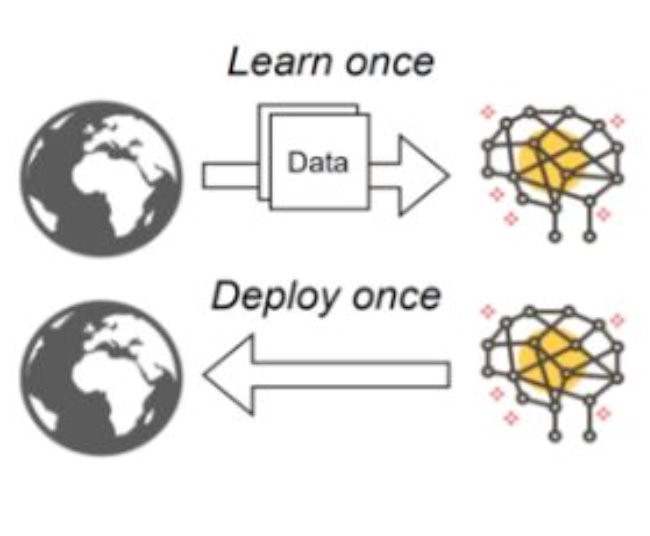 Traditionally, DL is done in offline fashion
Model is trained offline until it is converged, then deployed once to serve inferences
The pre-trained model is usually stored in a model repository (e.g., PFS)
Fig. 1 Offline training and deployment of the model for inference
‹#›
Requirement of Online Training and Deployment
Real-time training and deploying the model for inferences are increasingly needed in scientific workflows, e.g., Ptychographic image reconstruction
Ptychographic image reconstruction
Edge device: Diffraction patterns are captured by a sensor as the beam source passes through an object
HPC machine: Analyze the diffraction patterns to obtain the equivalent of an X-ray image
PtychoNN model is usually used to accelerate data analysis for image reconstruction
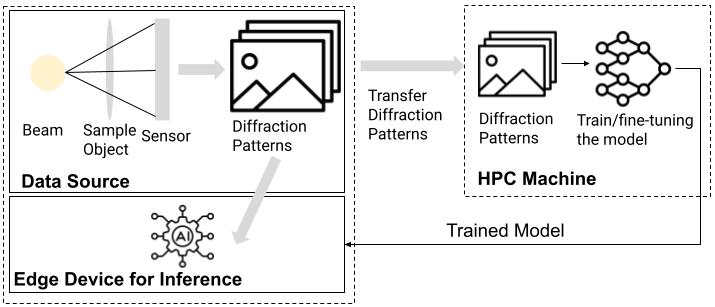 Fig 2. Ptychographic image reconstruction
‹#›
Requirement of Online Training and Deployment
Obviously, offline training and deployment DL is infeasible in the dynamic environment
Constantly changing input data and fluctuating learning patterns necessitate the on-the-fly training or refining of the model
For example, in ptychographic image reconstruction use-case, 
Each object is unique and the beam cannot be stopped, so pre-trained model or pause the workflow to wait until trained one is infeasible
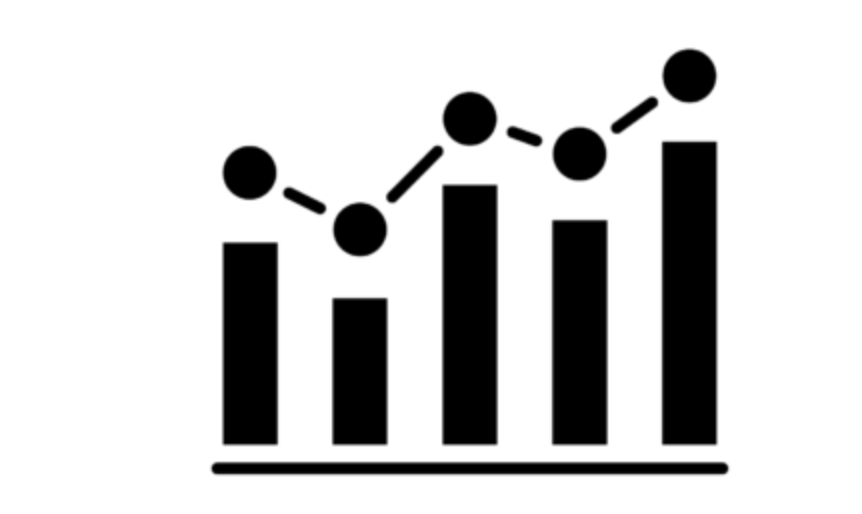 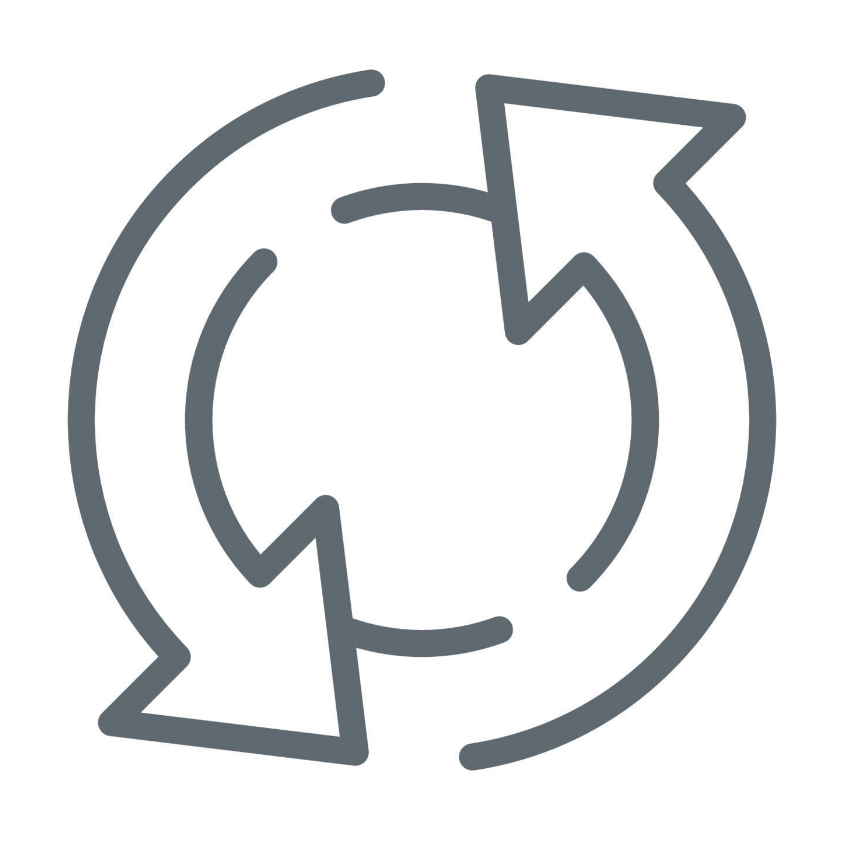 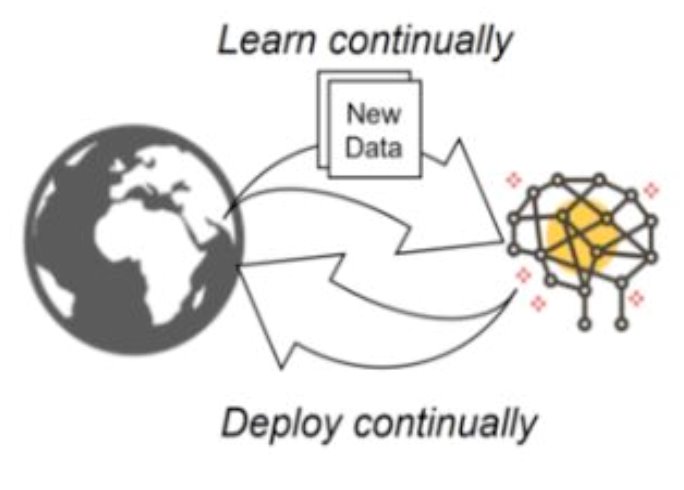 Input data constant changing
Learning pattern fluctuate
Thus, online training and deployment is required
Fig. 3 Online training and deployment of the model
‹#›
Example of Ptychographic Image Reconstruction
The online ptychographic image reconstruction workflow typically consist of three steps.
Step 1: training warm-up
Transfer the full diffraction patterns from edge device to HPC machine, and train the ptychoNN model
Step 2: switch to inferences
Send a checkpoint of the model to the edge device, then use the model for inference to predict the phase of an image
Step 3: fine-tuning
HPC machine continue receive a subset of diffraction patterns, fine-tune the model with the new incoming data (i.e., continue training the model)
Periodically send a checkpoint of the model to the edge to improve the quality of the inferences
After warm-up stage, training and inferences run in parallel. 
Training (producer) and inference server (consumer) continuously synchronize model checkpoints during workflow running
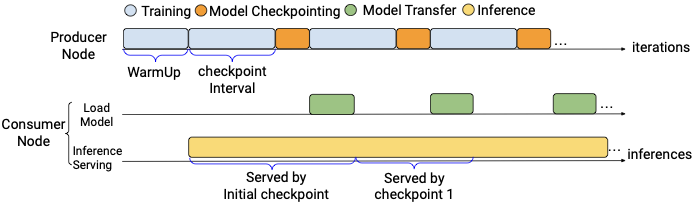 Fig 4. An example scenario that training and inference run in parallel on producer and consumer nodes
‹#›
Motivation
How often to checkpoint a model on producer and send it to the consumer after the warm-up stage to improve the inference quality?
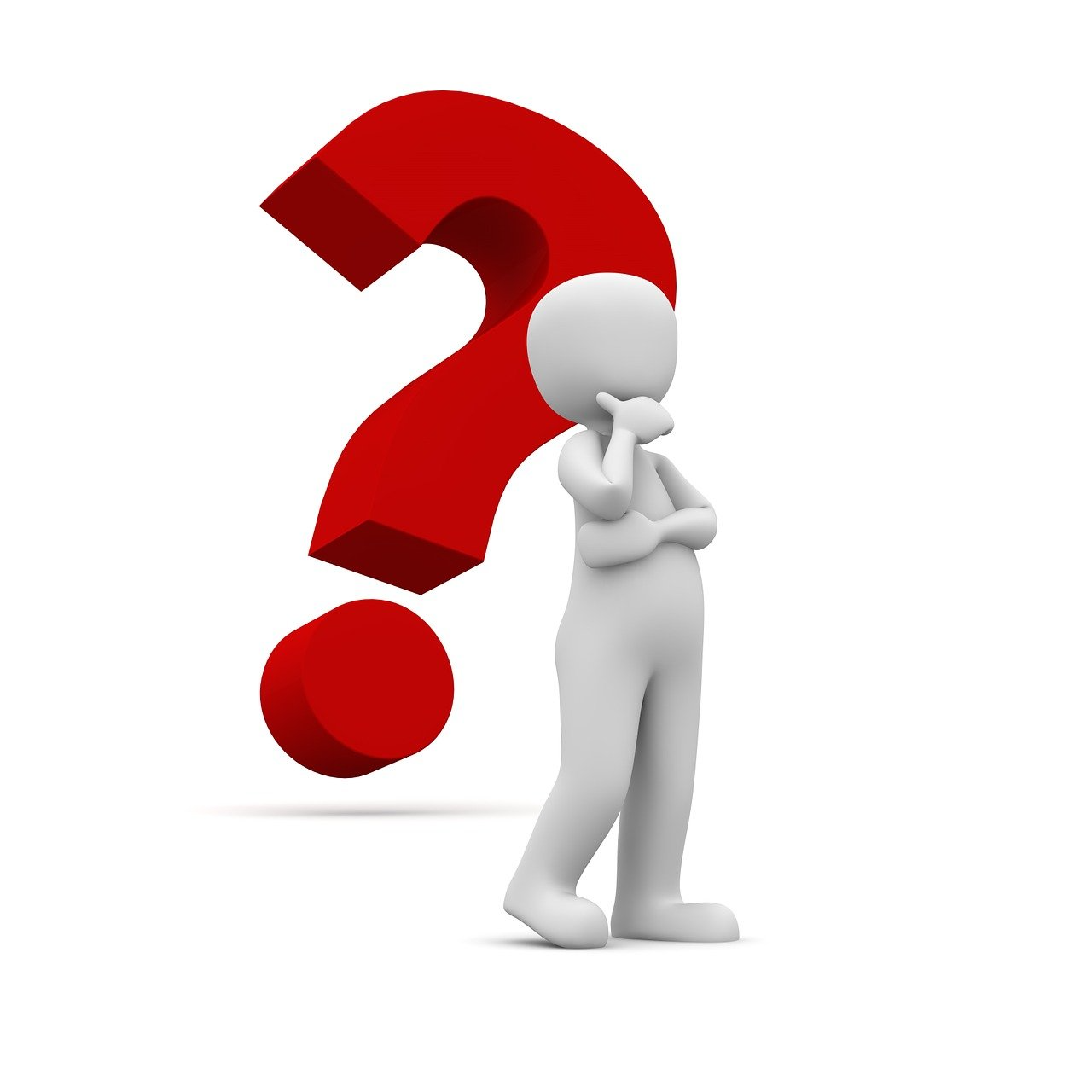 Frequent Updates
Infrequent Updates
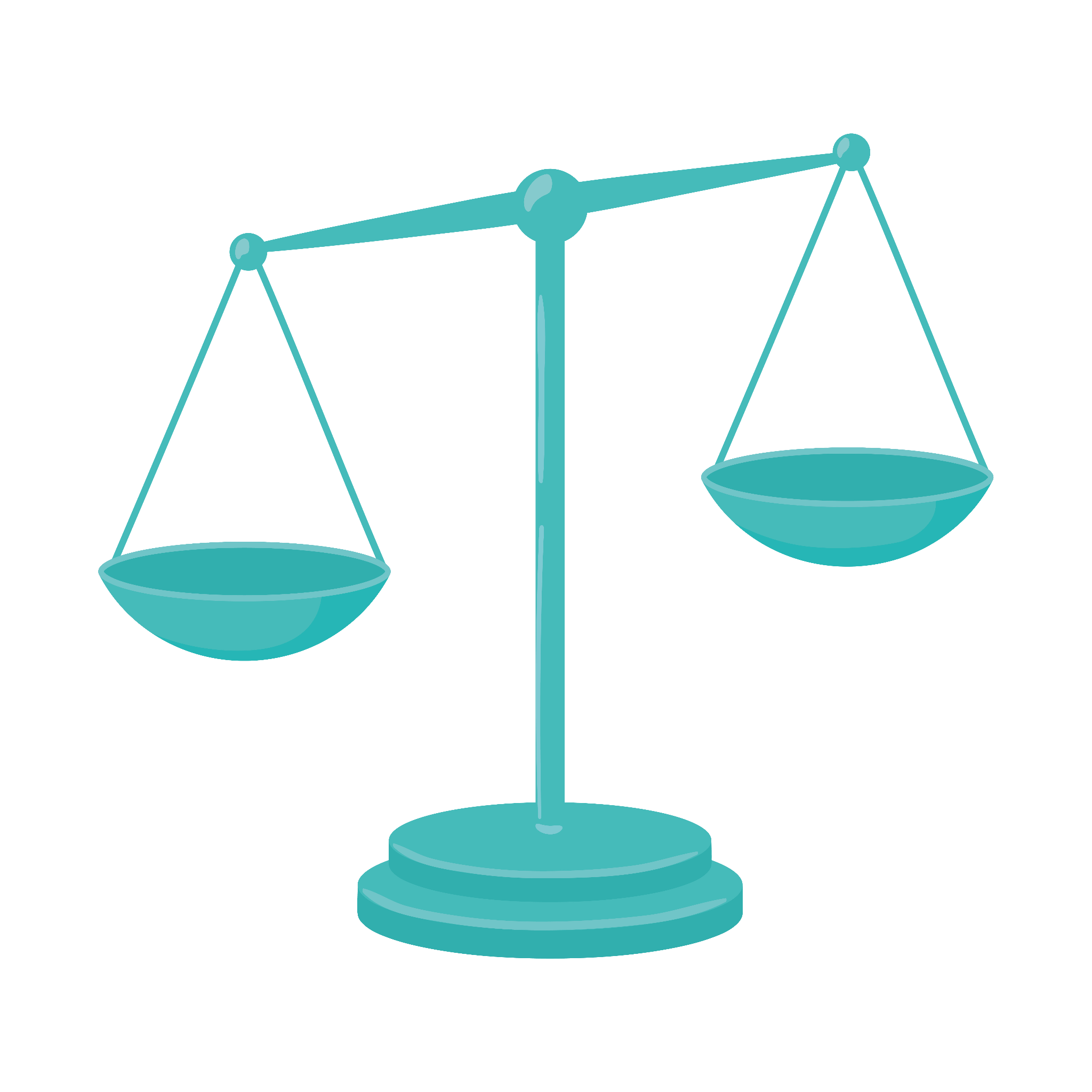 Improve inference quality because of early updates
Less precise inference results
Faster training due to less checkpoint interruption
Slow down training due to checkpoint interruption
Trade-off
Need to find a near-optimal checkpoint schedule to balance this trade-off and improve the inference quality
‹#›
Motivation
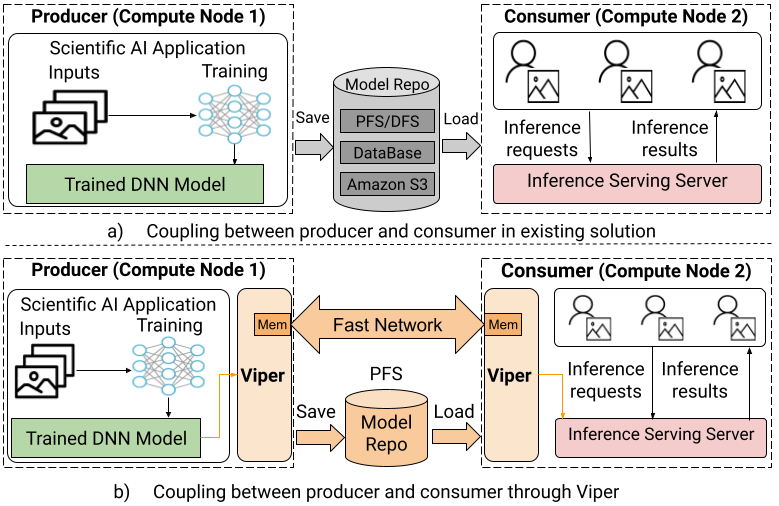 Current method couples training (producer) with inference serving system (consumer) via a model repository (e.g., PFS)
Fig 5. Traditional producer-consumer communication
Limitations
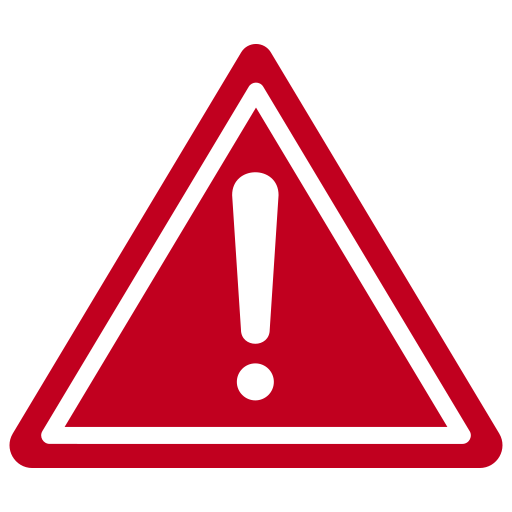 Model updates can be delayed due to I/O bottlenecks in the PFS, caused by many uncoordinated, small I/O accesses
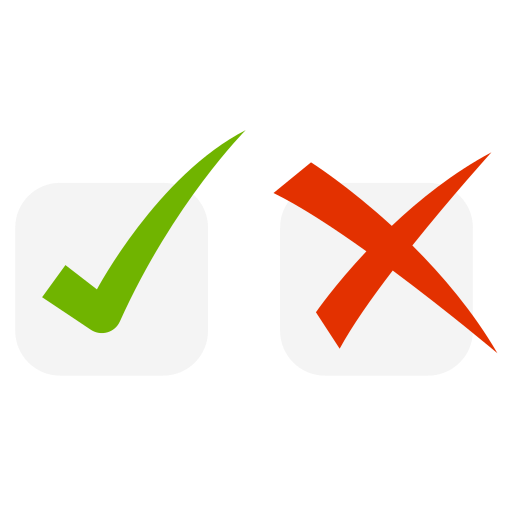 Consumers are unaware of changes of DNN models promptly due to the the use of a fixed-interval, pull-based approach, delaying access of the up-to-date model
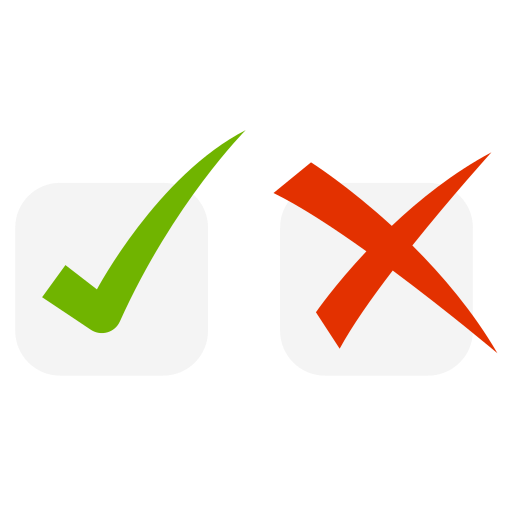 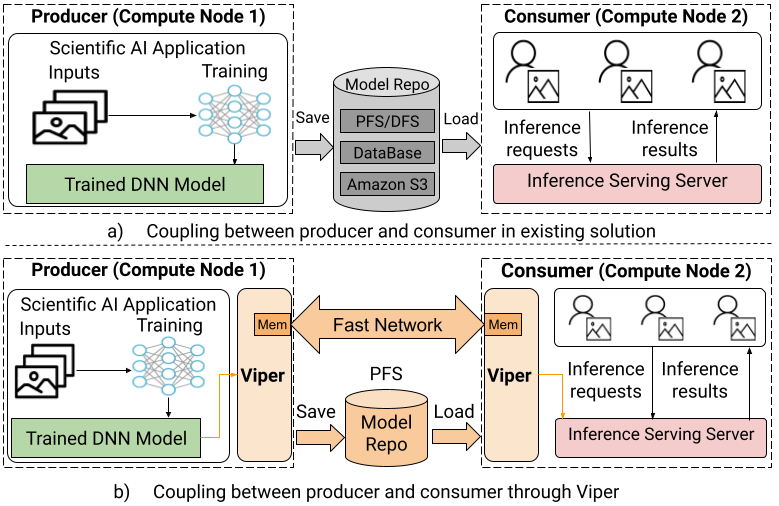 Need an efficient strategy (i.e., creating a direct communication channel) to accelerate model data transfer from producer to consumer
Fig 6.  Viper-enhanced communication
‹#›
Viper - Design Objectives
To address the limitations, we propose Viper, an I/O framework for updating, storing, and transferring DNN models.
It is designed two design objectives:
Balance the trade-off between training runtime and inference quality by building an Inference Performance Predictor to find a near-optimal checkpoint schedule
Accelerate model data transfer by using a direct memory-to-memory communication channel along with a lightweight notification mechanism
‹#›
Viper - High-level Architecture
Viper serves as an I/O library
Provides APIs to interact with the producer and consumer
save_weights(): for producer to save the current model state into storage
load_weights(): for consumer to load an updated model state from storage
Consists of four major components:
Checkpoint Callback
Inference Performance Predictor (IPP)
Model Weights Handler
Notification Module
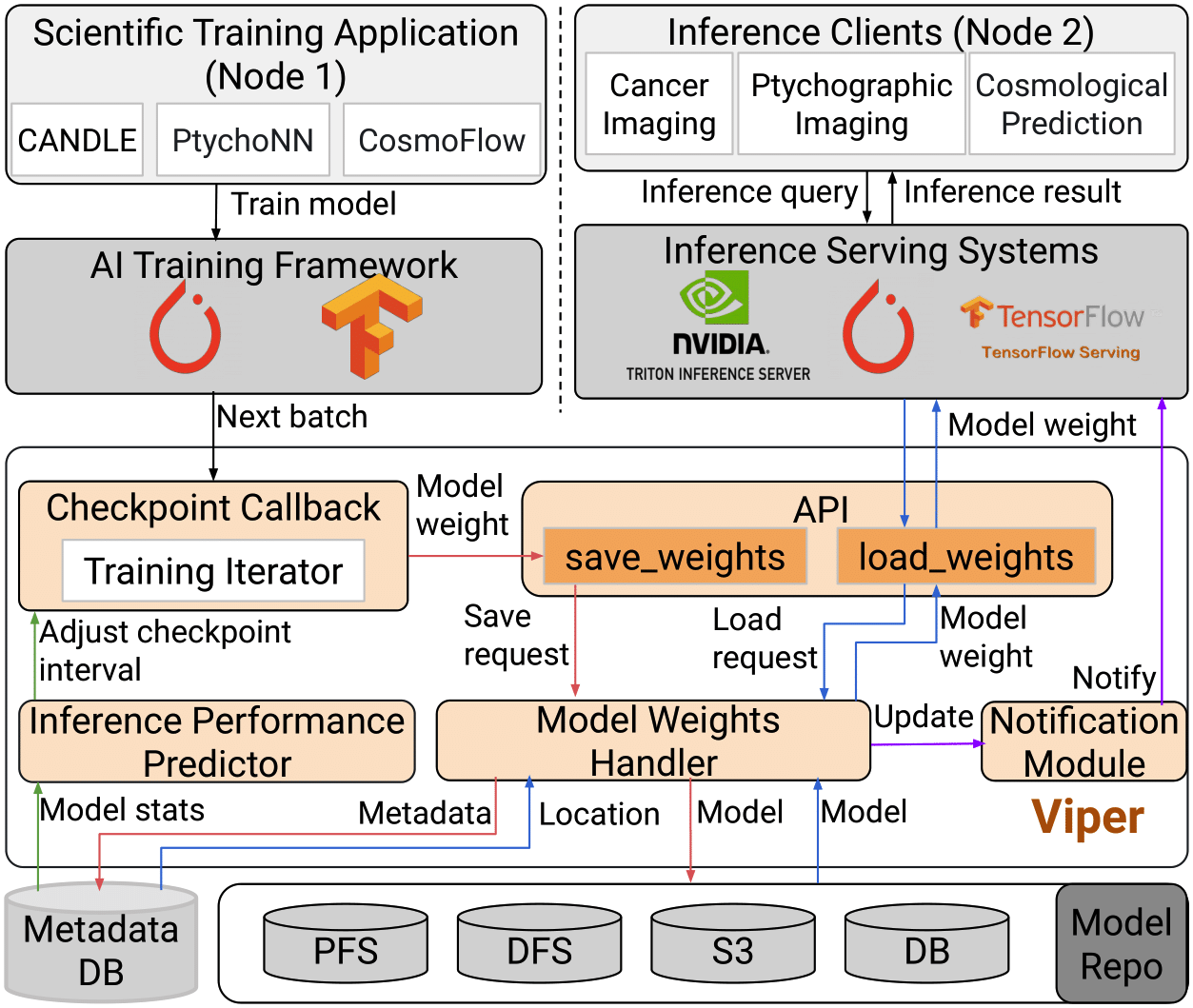 Fig 4. The High-level Architecture of Viper
‹#›
Viper - High-level Architecture
Checkpoint Callback
A custom callback to monitor and track the training quality of each iteration
E.g., training loss/accuracy of each iteration
Capture the model’s current state
Trigger model update at specified iteration
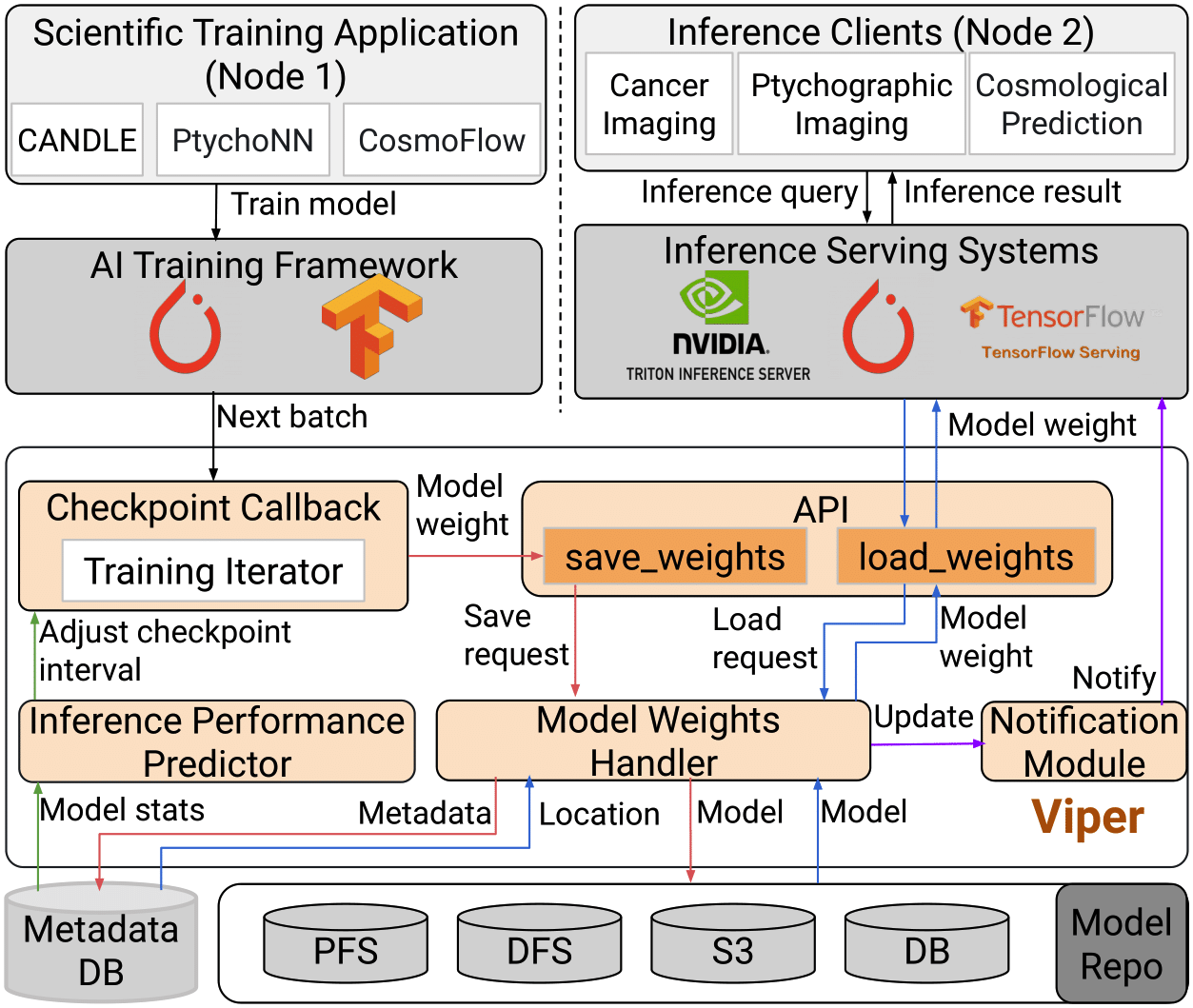 Fig 4. The High-level Architecture of Viper
‹#›
Viper - High-level Architecture
Inference Performance Predictor
Predict the inference quality based on 
The training quality during training
overhead of transferring and updating a new checkpoint from producer to consumer
Find a near-optimal checkpoint schedule based on the predicted inference quality via an algorithm
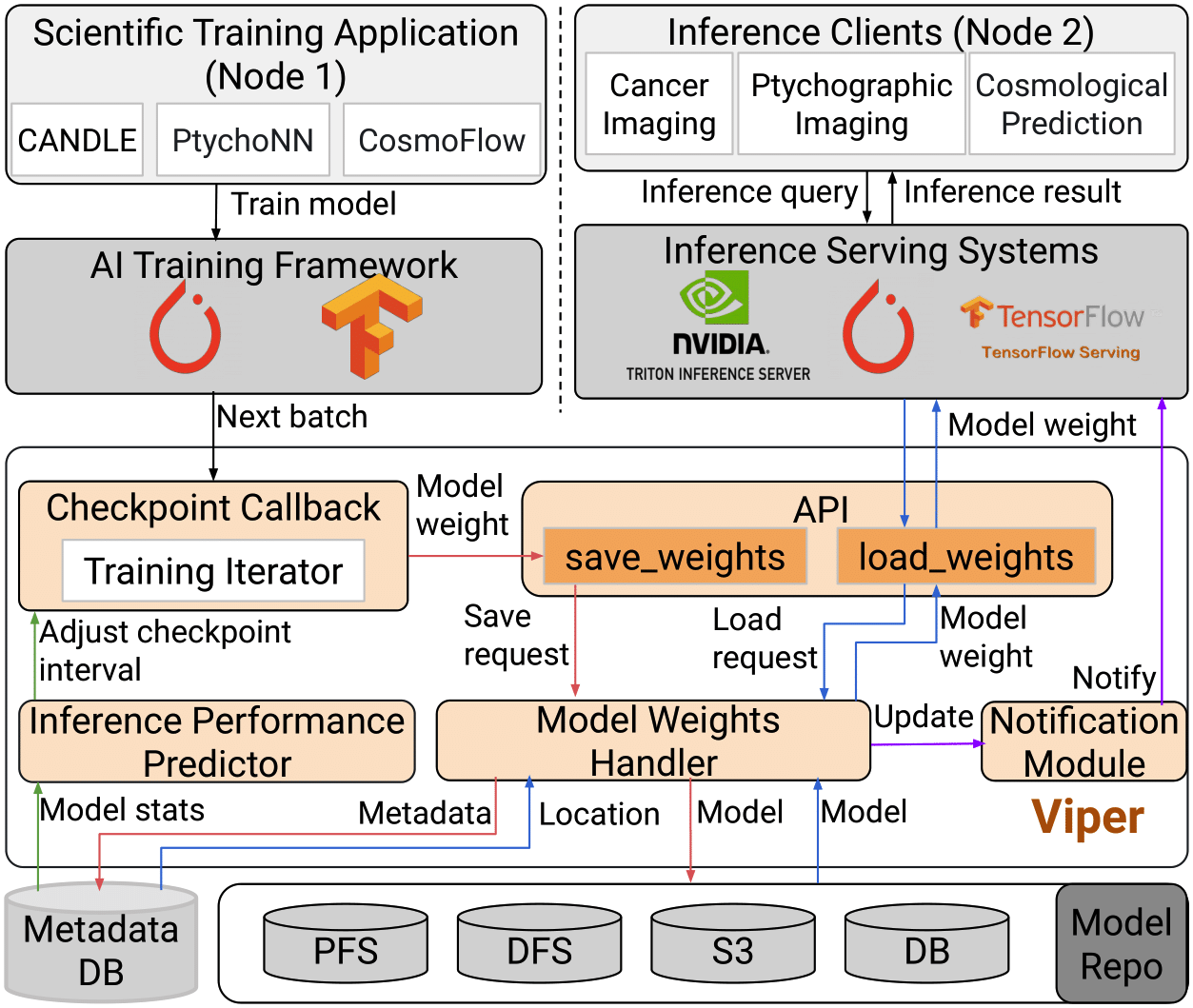 Fig 4. The High-level Architecture of Viper
‹#›
Viper - High-level Architecture
Model Weights Handler
A memory-first engine designed to accelerate the model data transfer
Process the save requests from producer and load requests from consumer
Select the most suitable data transfer strategy (e.g., GPU-to-GPU memory, Host-to-Host memory, or PFS) to transfer the model data
Notification Module
Actively notify consumer about the model updates, avoid frequent polling of the model repository to detect changes
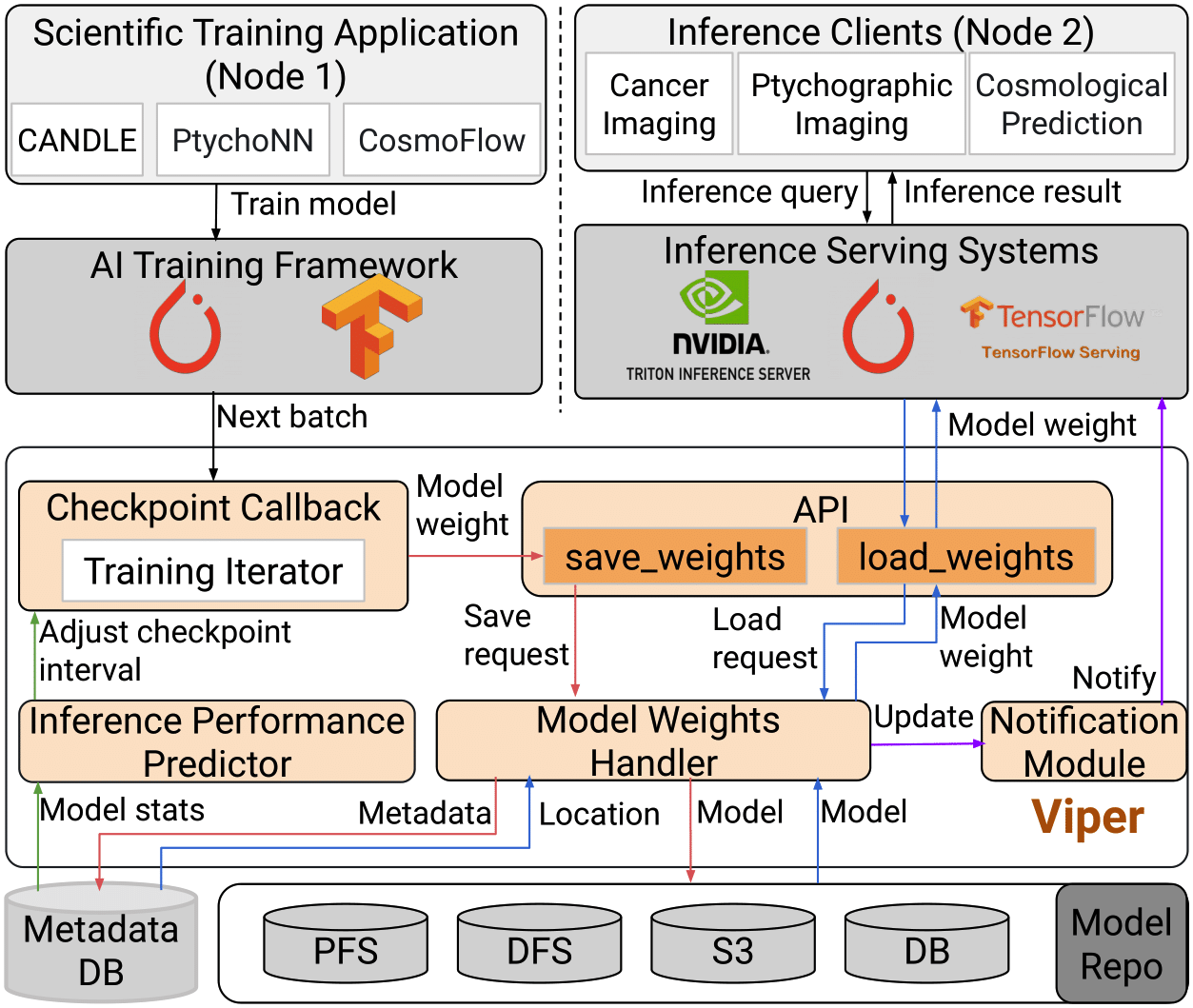 Fig 4. The High-level Architecture of Viper
‹#›
Viper - Why do we need IPP?
In online learning, it’s crucial to continuously synchronize model checkpoints between the producer and consumer after the warm-up stage, however
Frequent model updates enhance inference quality but may slow down training
Infrequent model updates may lead to less precise inference results
Goal: optimize the checkpoint schedule to strike a balance between minimizing training slowdown and maximizing inference quality.
To achieve this, we must predict the inference quality for any given checkpoint schedule
Inference Performance Predictor (IPP) 
Help to identify a near-optimal checkpoint schedule by predicting the cumulative inference quality based on input parameters
I.e., at what iteration to take a checkpoint on producer and synchronize to consumer
The final selected checkpoint schedule is a list of iteration ids that represent  the moment to perform a model update
should maximize cumulative inference quality without adding significant overhead to the training process.
‹#›
Viper - How do we design IPP?
IPP relies on two assumptions to predict the cumulative inference quality:
Training quality (e.g., loss/accuracy) of the DNN model can be predicted as a function of the number of training iterations
1
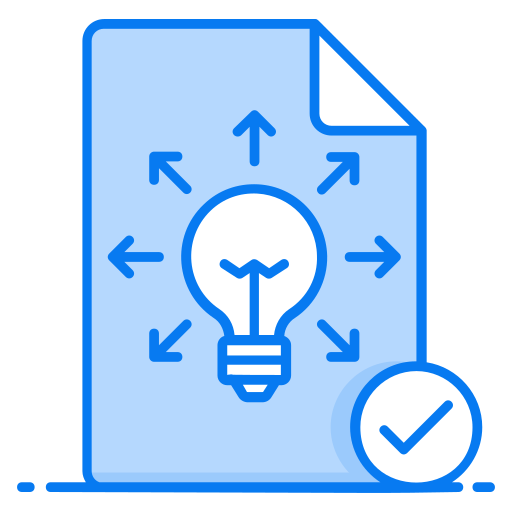 Existing literature indicates learning curves can describe model performance by training iterations/time
Training quality (e.g., loss/accuracy) can be used as a proxy to estimate the inference quality
2
Observations indicate that training and inference quality curves usually show similar trends in DNN models
‹#›
Viper - Training Loss Predictor (TLP)
According to the first assumption,
Viper should be able to predict how the training converges over training iterations through a function
Viper introduces a Training Loss Predictor (TLP):
Estimate the training quality at a specific iteration x
TLP is defined as
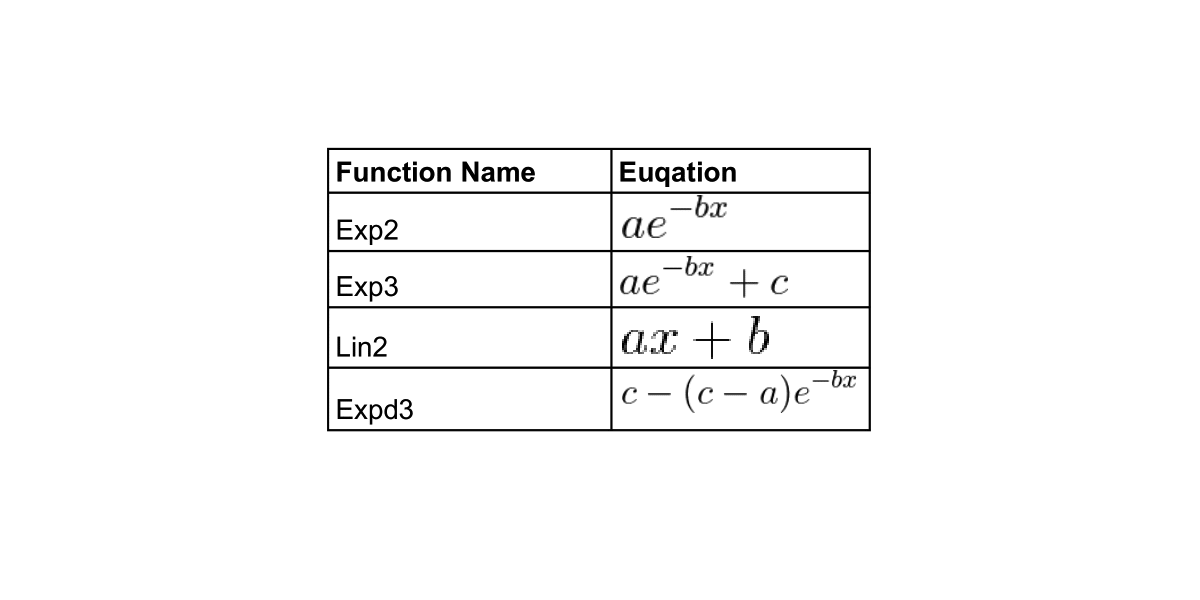 Table 1. The curve functions that Viper used
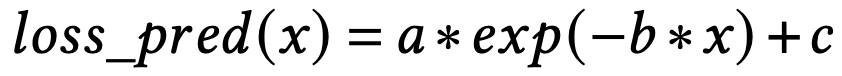 x is the training iteration Id, while a, b, and c are used to control the shape.
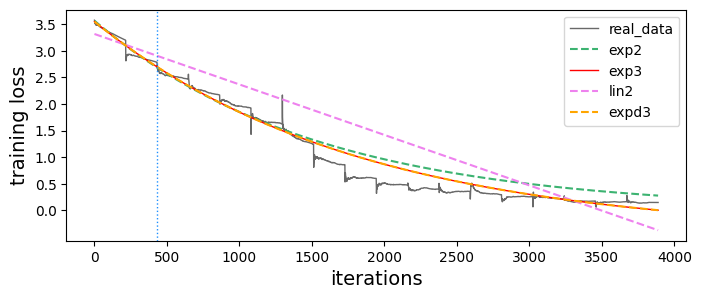 TLP function is determined by modeling the training loss curve with different curve functions (Table 1)
Use warm-up stage training loss to fit these functions (Fig 5)
Select the one with minimal MSE as “TLP”
Allow user to define its custom TLP predictor function
Fig 5. Fitting the learning curve for TC1 with the warm-up training loss
‹#›
Viper - Mapping between time and training iteration
Based on the second assumption:
If we know the training loss of a request, we can estimate its inference quality
However, it is difficult  to get the training loss of a request
Fortunately, it is easy to determine the timestamp when each inference request occurs
To estimate inference quality, we need a function that, given the timestamp of an inference, returns the loss of the most recent checkpoint
This loss acts as an estimate of the quality for all inferences until the next checkpoint is taken
There is a direct mapping between training time t  and training iteration id
Given timestamp tk  → easy to calculate the corresponding training iteration id x’ using the formula:
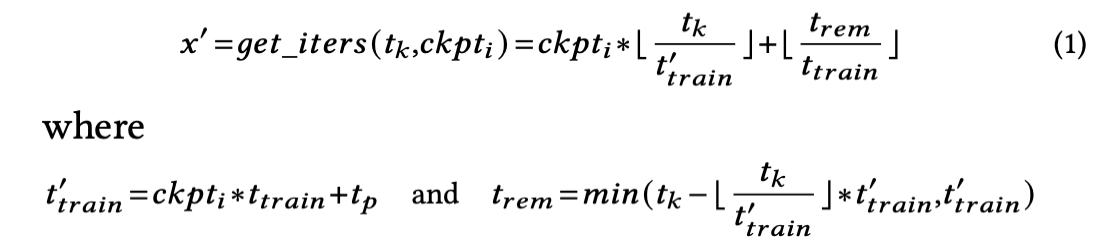 Thus, the training quality observed at time tk corresponds to that at training iteration 𝑥′
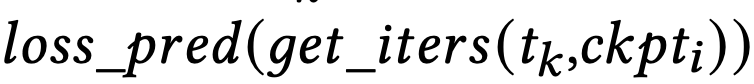 ‹#›
Viper - Training Quality vs. Inference Quality Over Time
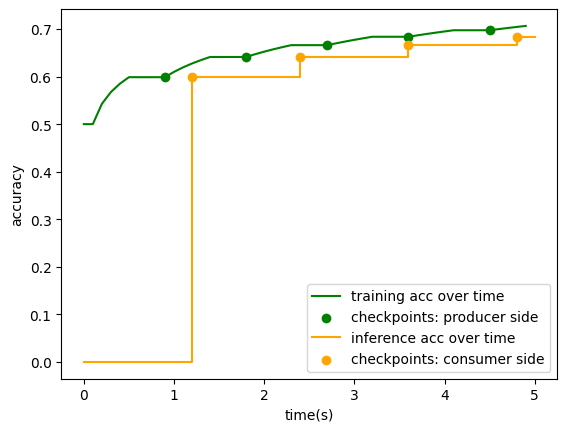 ‹#›
Viper - Cumulative Inference Loss Predictor (CILP)
Assumption: inferences query rate is constant on consumer side during the serving period
To estimate the cumulative inference quality over a duration tmax, Viper builds a Cumulative Inference Loss Predictor (CILP) 
Cumulative Inference Loss (CIL) is used to evaluate the cumulative inference quality, referring to sum of the inference quality of all inference requests served within [0, tmax]
Viper allows consumer to handle inference requests simultaneously while loading the new model
Implement this through double buffering together with multi-threads
Segregate the inference serving thread from the model updating thread
Thus, the formula of CILP to estimate the cumulative inference loss within [0, tmax] is:
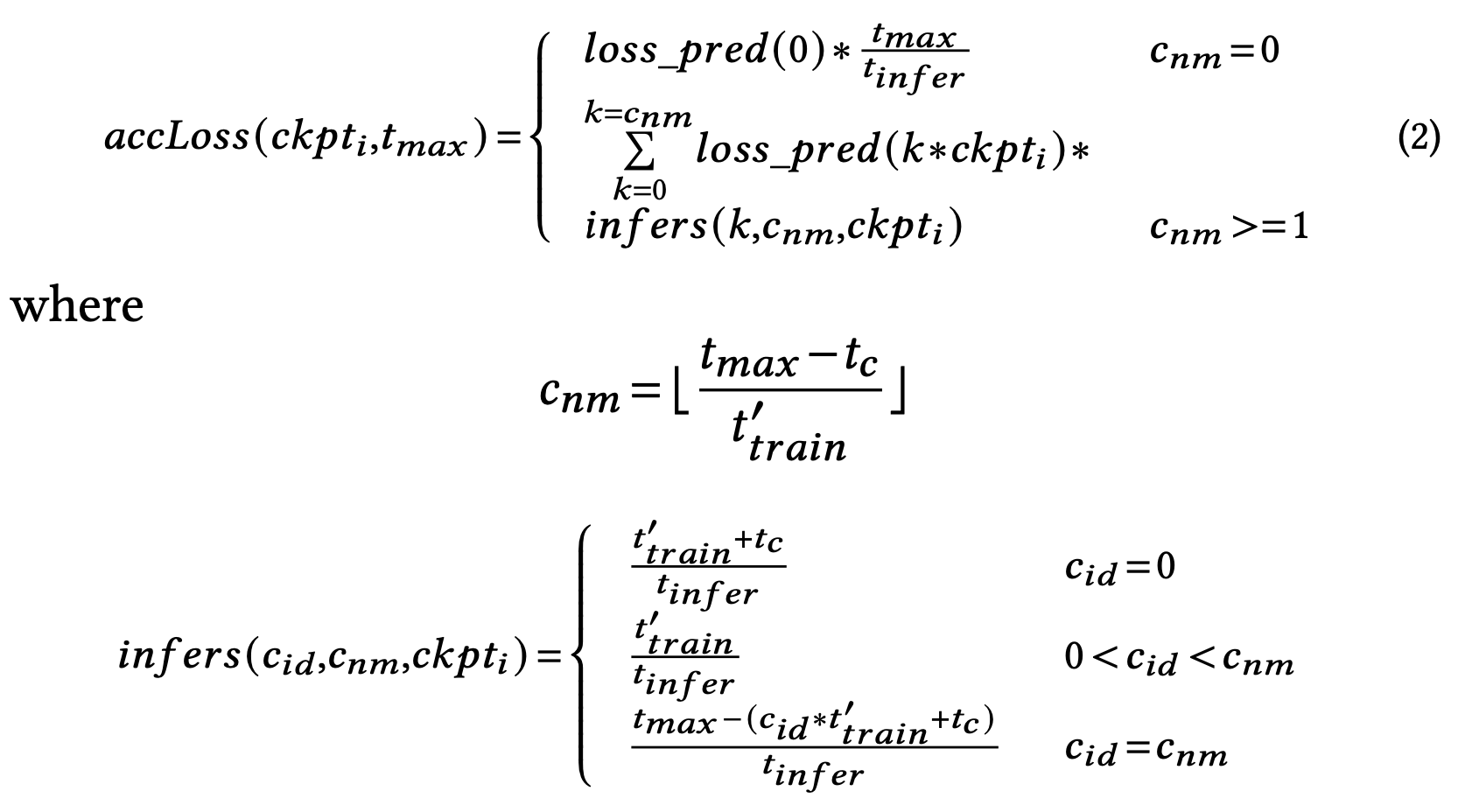 ‹#›
Viper - Near-Optimal Checkpoint Schedule Algorithm
Based on CILP formula, IPP implemented two algorithms to determine and find the near-optimal checkpoint schedule:
Fixed-interval schedule algorithm
A checkpoint schedule with fixed gaps between checkpoints
Adaptive-interval schedule algorithm
A checkpoint schedule with variable gaps between checkpoints
Fixed-interval schedule algorithm
Checkpoints are taken at regular intervals (i.e., the number of iterations)
The checkpoint schedule with the returned interval can get minimal CIL and lower training overhead
Pros
Simple and easy to implement
Cons
Lack of flexibility 
Overlook the inference quality improvement between two consecutive checkpoints
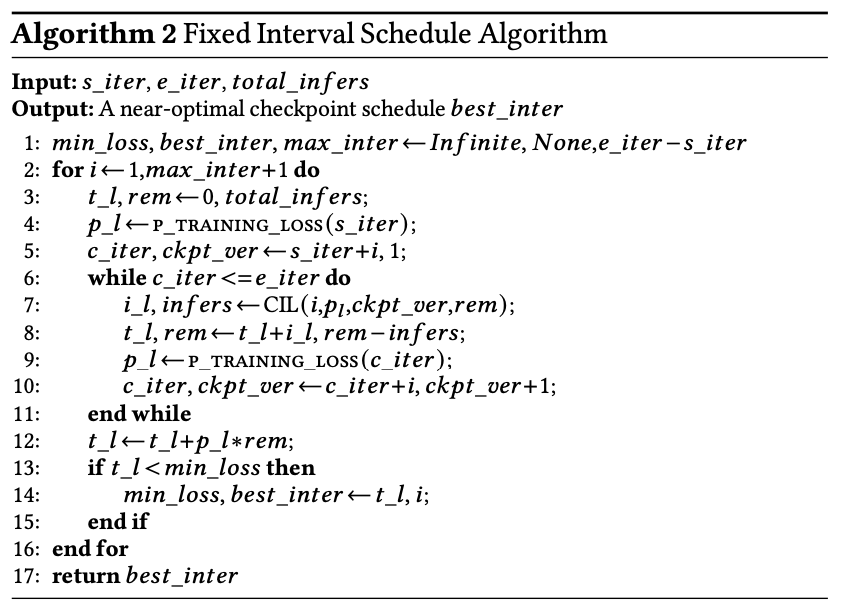 ‹#›
Viper - Near-Optimal Checkpoint Schedule Algorithm
Motivation: training loss doesn’t decrease at the same rate
E.g., typically decreases rapidly at the start of training while slowly as it approaches convergence
An optimal checkpoint schedule should have variable intervals between checkpoints to adapt to these changes in training loss
Adaptive-interval schedule algorithm
Checkpoints are taken at irregular interval
Solution: performs checkpoint and model update when the improvement between two consecutive checkpoints exceeds a threshold
Pros: more flexible than fixed-interval approach
Cons: It is heuristic-based and selecting the appropriate threshold can be difficult
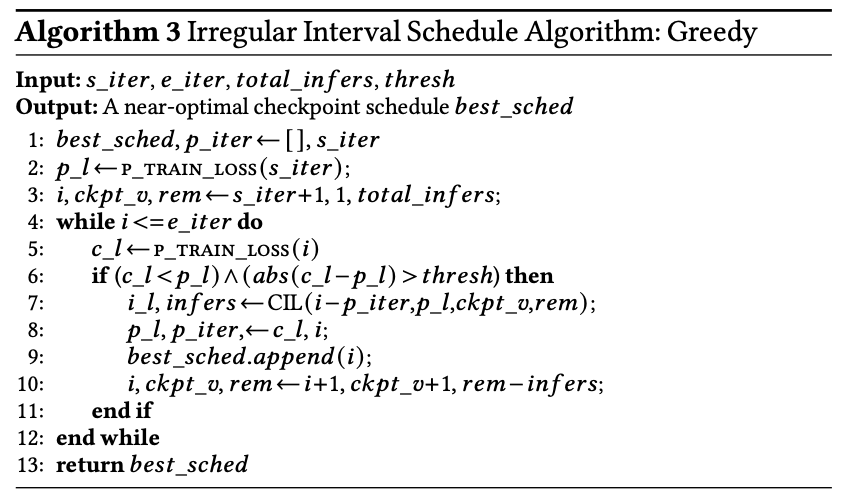 ‹#›
Viper - Accelerate Model Data Transfer
During training, DNN models can be cached on multiple alternative locations
E.g., GPU memory, Host memory, and PFS
Asynchronous memory-first engine
Utilize the cached models on different locations to accelerate data movement between producer and consumer
Creates a direct communication channel to transfer the model data
Supports both direct GPU-to-GPU memory and host-to-host memory data transfer strategy
Implemented based on the MPI library
How to select the suitable data transfer strategy?
If available, direct GPU-to-GPU memory strategy is used
If GPU memory is not available, direct host-to-host memory strategy is selected
Otherwise, PFS will be used to transfer the model data
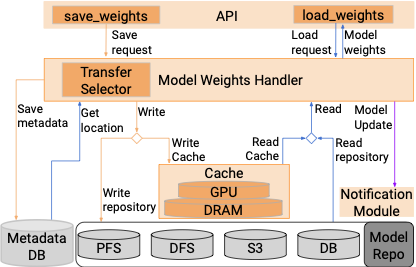 Fig 5. Viper’s memory-first transfer engine
‹#›
Viper - Prompt Notification of Model Updates
In addition to using various strategies to speed up data transfer, it is crucial for the consumer to quickly detect model updates.
A lightweight publish-subscribe notification module 
Producer proactively informing consumers of model updates instead of passively periodic queries
Reduce model discovery latency
Implemented based on Redis, achieving < 1ms notification latency
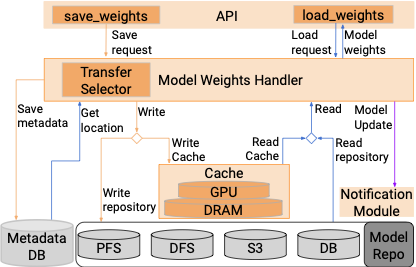 Fig 6. Viper’s memory-first transfer engine
‹#›
Experimental Setup
Testbed: ALCF Polaris Platform
Per Node: 4xA100-40G GPUs interconnected via NVLink, and 512 GB DDR4 DRAM
Nodes are interconnected using the Slingshot 10 network
Parallel File System: Luster, with a aggregated I/O bandwidth of 650 GB/s
Two nodes are used in our experimental evaluations

Software
DL Framework: Tensorflow-2.9
Communication: Cray-MPI
Metadata storage: Redis-7.4
‹#›
Applications
CANDLE-NT3 and CANDLE-TC1 are pilot 1 benchmarks from the CANDLE project to predict drug response
PtychoNN is a real application used in ptychographic image reconstruction
CANDLE-NT3
CANDLE-TC1
PtychoNN
Binary classification: Classify RNA-seq gene expression profiles into normal or tumor tissue
Dataset: 1120 samples for training, 280 samples for inference
Multiple classification: Classify RNA-seq gene expression profiles into 18 balanced tumor types
Dataset: 4320 samples for training, 1080 for inference
A model that simultaneously predicts real-space amplitude and phase from input diffraction data
Dataset: 16100 samples for training, 3600 samples for inference
‹#›
Performance Metrics
End-to-End Model Update Latency
The total time of the checkpointing duration (measured on producer side) and model data delivery duration (measured on consumer side)

Cumulative Inference Loss (CIL)
The total inference loss accumulated across a set of inference requests
A lower value indicate a better result
For CANDLE-NT3 and CANDLE-TC1, 
The inference loss of a request is measured using Cross-Entropy loss function
For PtychoNN,
The inference loss of a request is measured using MeanAbsoluteError loss function
‹#›
Model Update Latency
Objective: showcase the end-to-end model update latency across different model transfer strategies
Methodology
Deploy a producer and a consumer on two separate nodes. After the warm-up stage, the producer and consumer starts running in parallel, and the producer will synchronize the model to consumer
Evaluate the data transfer latency using six different approaches across three transfer strategies respectively.
PFS: h5py(baseline), Viper-PFS
Host-to-Host Memory: Viper-Sync, Viper-Async
GPU-to-GPU Memory: Viper-Sync, Viper-Async
Measure the end-to-end model update latency metric of each approach
Evaluated Applications
CANDLE-NT3 (model size: 600 MB)
CANDLE-TC1 (model size: 4.7 GB)
PtychoNN (model size: 4.5 GB)
‹#›
Model Update Latency - Results
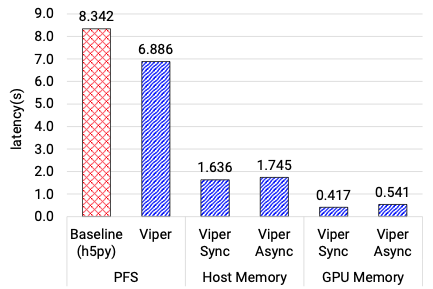 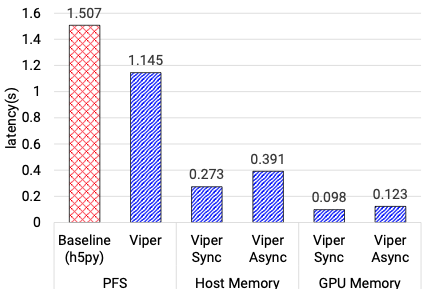 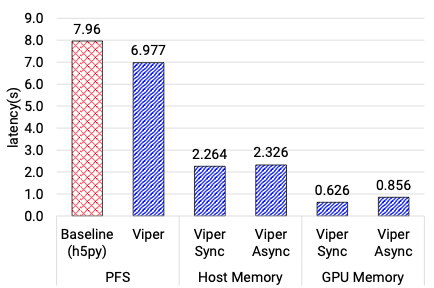 CANDLE-NT3 (size: 600 MB)
CANDLE-TC1 (size: 4.7 GB)
PtychoNN (size: 4.5 GB)
Fig. The end-to-end model update latency across three different model data transfer strategies
Observation
Both GPU-to-GPU and Host-to-Host memory strategies achieve better performance than PFS
GPU-to-GPU outperforms the baseline by 12x for NT3, 9x for TC1, and 15x for PtychoNN using Viper-Async approach
Host-to-Host using Viper-Async approach is at least 3x better than baseline 
This is attributed to high I/O bandwidth of the fast memory tiers and the high-speed network
Viper-PFS approach is also ~1.2x faster than baseline since it only writes model weights and closely related metadata into the file
Viper-Async is slower than Viper-sync because it uses a separate thread for data transfer to reduce training interruption, requiring an extra data copy
‹#›
Benefits of Low-latency Model Update
Objective: showcase low-latency transfer strategy can improve inference quality
Evaluated Application: CANDLE-TC1 (model size: 4.7 GB)
Methodology
Deploy a producer and a consumer on two separate nodes
Evaluates the CIL and training overhead time over fixed-number of inferences across three different transfer strategy
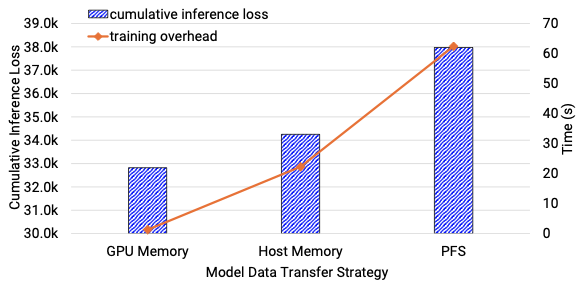 Fig : Impact of a low-latency model update on inference and training performance (update interval: epoch boundary)
Observation
For same number of checkpoints, both GPU-to-GPU memory and Host-to-Host memory exhibit lower CIL and less training overhead time than PFS
GPU-to-GPU memory strategy achieves the best performance with only 1s training overhead time
Indicate delivering a model with low-latency strategy is required and useful as it can improves the inference quality and minimizes the overhead on training time
‹#›
Inference Performance Predictor
Objective: showcase the checkpoint schedule identified by the Inference Performance Predictor (IPP) can achieve lower CIL compared to baseline
Methodology
Deploy a producer and a consumer on two separate nodes. After the warm-up stage, the producer and consumer starts running in parallel, and the producer will synchronize the model to consumer
Evaluates the CIL over a fixed number of inferences using the GPU-to-GPU memory strategy based on three checkpoint schedules:
Epoch-boundary (Baseline): checkpointing at epoch-boundary
Fixed-interval: checkpointing every fixed-interval identified by the fixed-interval algorithm
Adaptive-interval: checkpointing at adaptive-interval found by the greedy algorithm
Evaluated Applications
CANDLE-NT3 (model size: 1.7 GB)
CANDLE-TC1 (model size: 4.7 GB)
PtychoNN (model size: 4.5 GB) - real application
‹#›
Inference Performance Predictor - Results
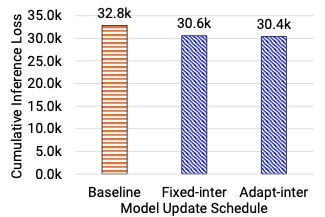 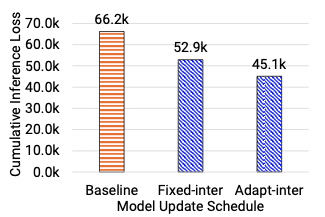 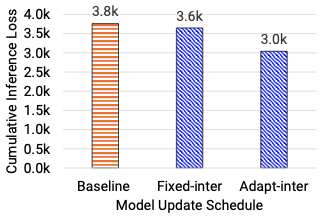 NT3.B over 25,000 inferences
TC1 over 50,000 inferences
PtychoNN over 40,000 inferences
Fig. Cumulative inference loss over a fixed number of inferences using different checkpoint schedule methods
Observation
Both fixed-interval and adaptive-interval checkpoint schedule can achieve better CIL compared with the baseline (i.e., epoch-boundary checkpoint schedule)
Adaptive-interval checkpoint schedule is better than fixed-interval approach
For NT3 model, adaptive-interval schedule reduces the CIL from 3.8k to 3.0k
For TC1 model,  adaptive-interval schedule reduces the CIL from the 32.8k to 30.4k
For PtychoNN model, adaptive-interval schedule reduce the CIL from the baseline of 66.2k to 45.1k
‹#›
Viper - Conclusions & Future Work
Conclusions
Viper builds an intelligent inference performance predictor 
To identify the near-optimal checkpoint schedule, balancing the trade-off between training runtime and inference quality
Viper creates an asynchronous memory-first model transfer engine alongside a push-based notification module
To accelerate checkpoint of a model delivery and notification
Experimental results show up to 9x faster model updates with GPU-to-GPU transfer, and the predictor-driven checkpoint schedule improves overall inference quality
Future Work
Extend Viper for multi-producer, multi-consumer data transfer to speed up large LLM or DNN models
Enable sharding of large models across GPUs during training and inference (e.g., using tensor, pipeline, and data parallelism)
‹#›
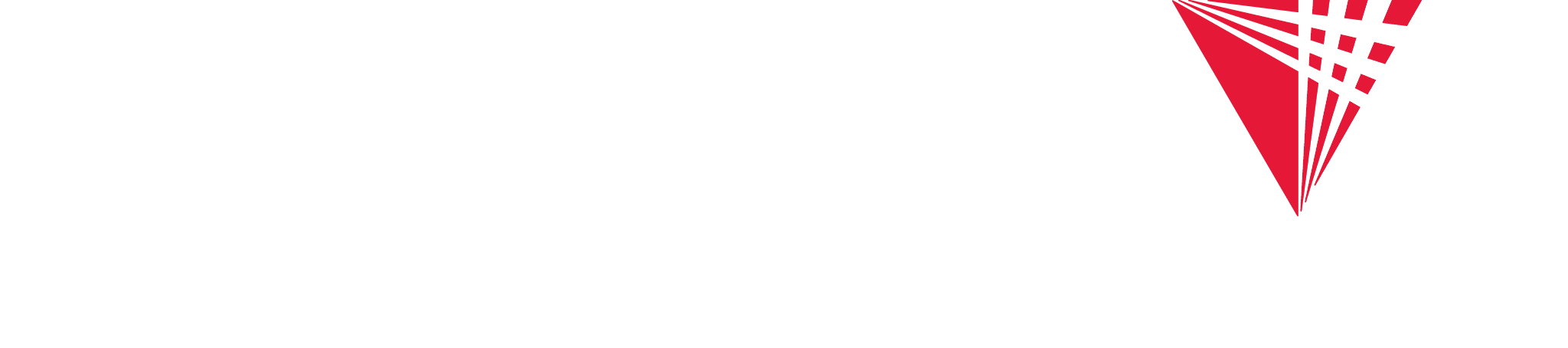 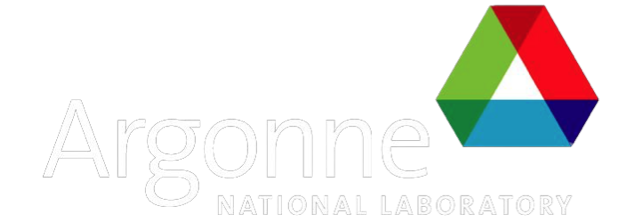 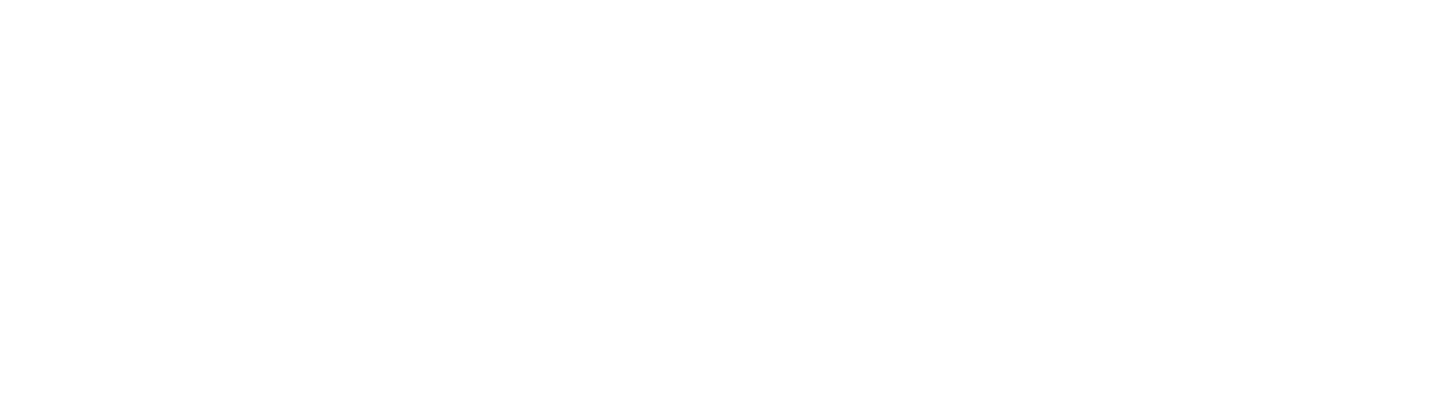 Thanks
Any Questions
Contact: Jie Ye (jye20@hawk.iit.edu)
‹#›